List 12
law of segregation
- law that states that gene
  pairs separate during the sex cell formation
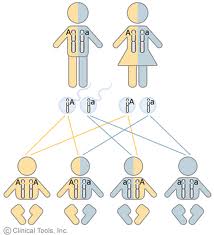 leaf
- plant structure where photosynthesis 	occurs
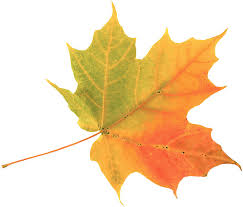 lens
- curved piece of glass or fluid filled sac of
       the eye that bens light rays as they pass
       through
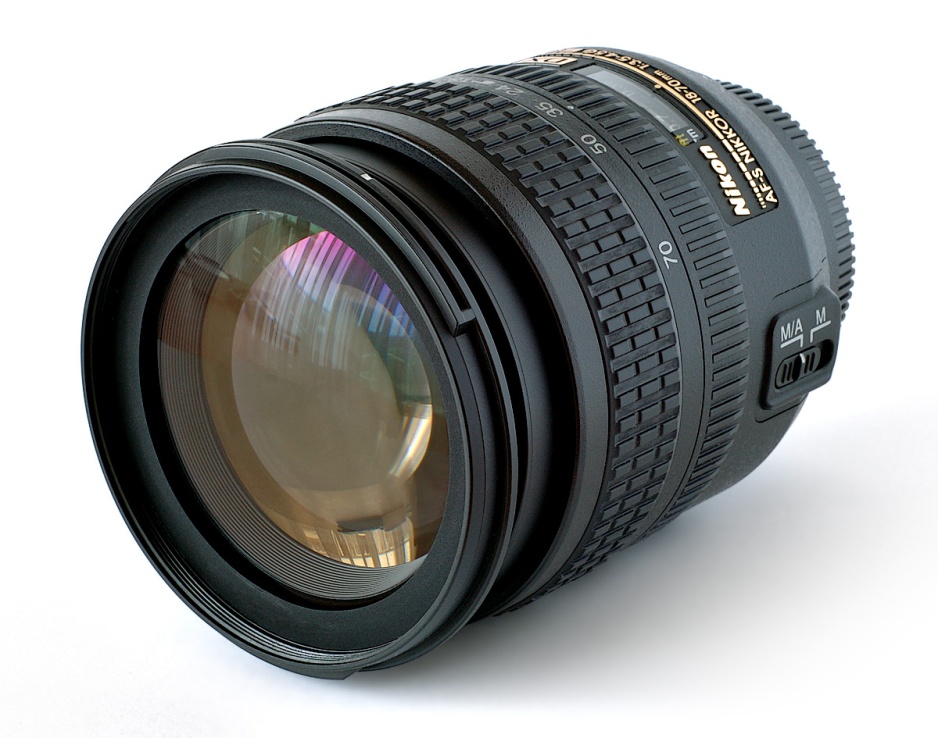 lichen
- organism made of a fungus and algae 
      living together in a symbiotic relationship 
	                          (both benefit)
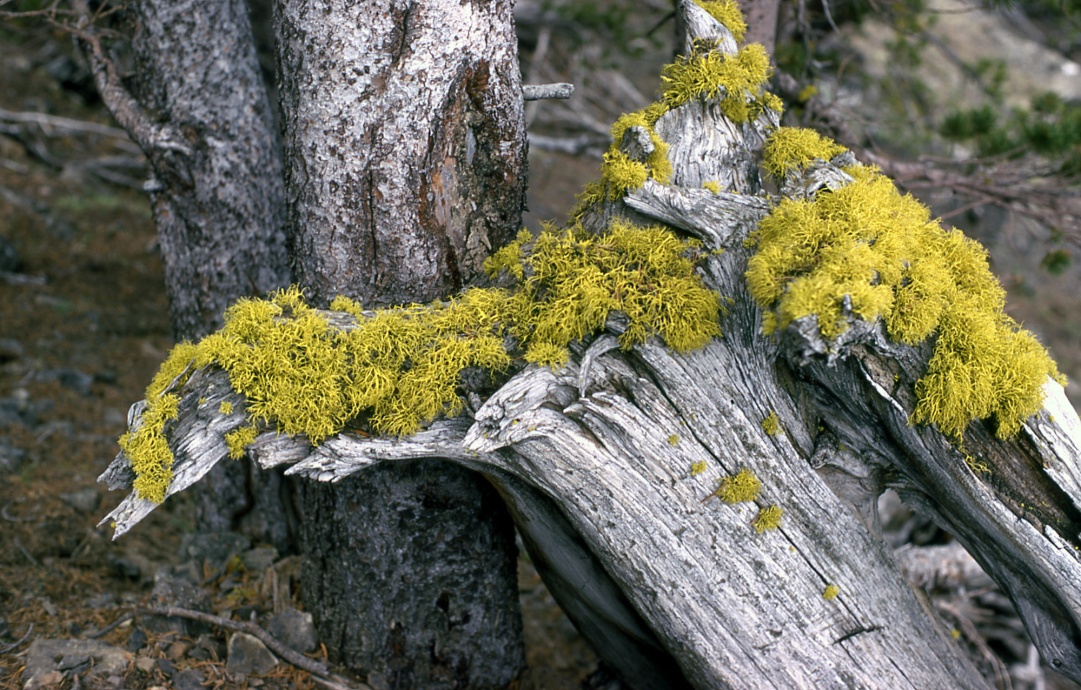 ligament
- stringy, connective tissue that holds
	 bones together
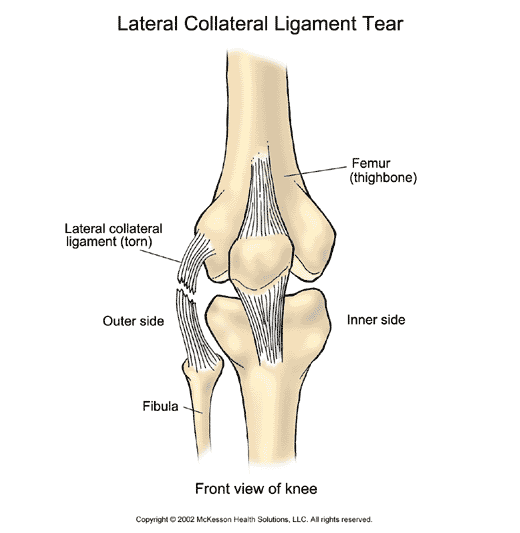 liver
- organ that produces bile and breaks 
	down amino acids
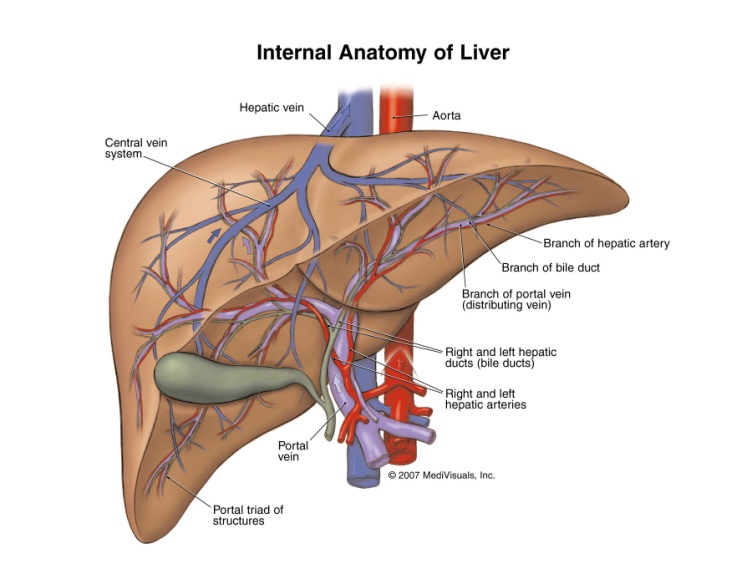 lungs
- pair of respiratory organs in which gases
    are exchanged between the blood and the 
    environment
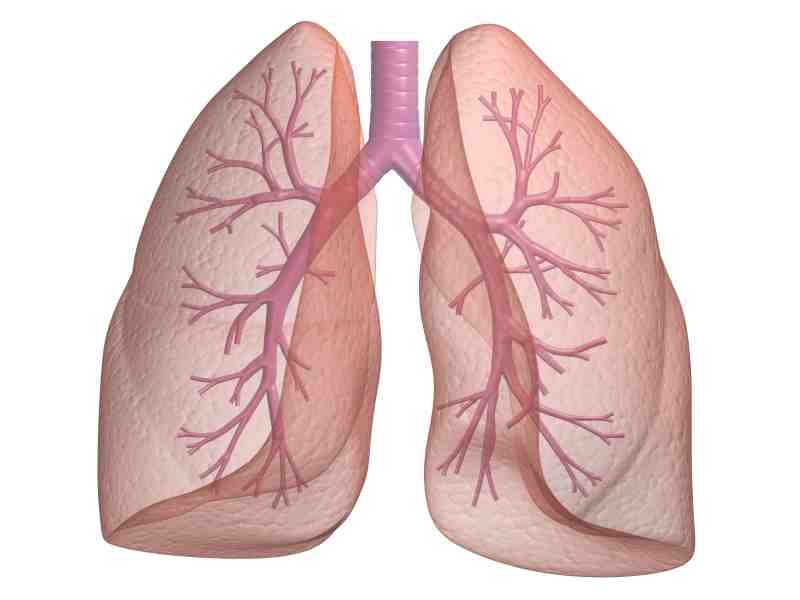 lymph
- fluid that bathes all body cells
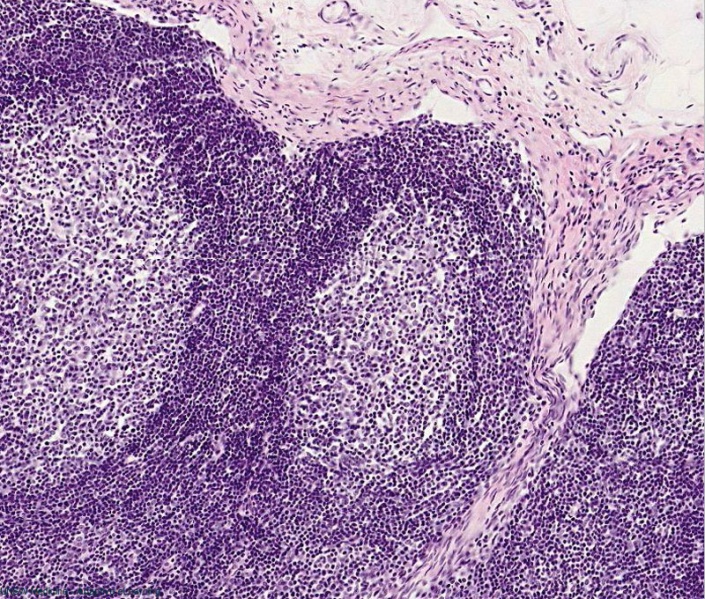 lysosome
- cell organelle involved in digestion
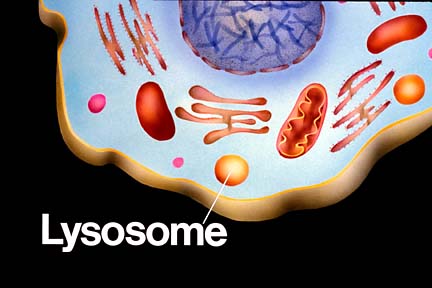 macronucleus
- large nucleus in a paramecium 
      that controls life functions
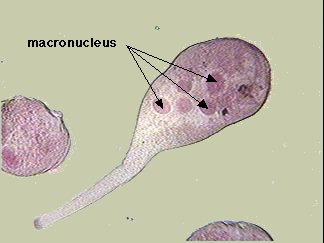 mammary glands
-female breasts that produce 
         milk to nourish newborn offspring
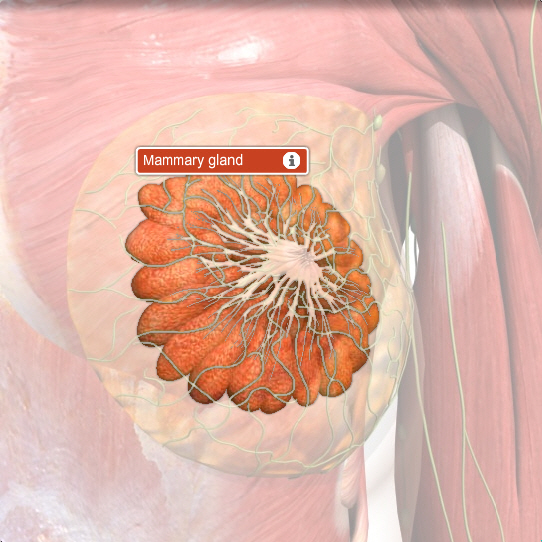 marine biome
- ocean biome (salt water)
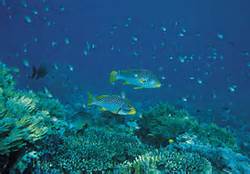 marrow
- soft material inside bone
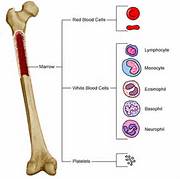 marsupial
- pouched animal
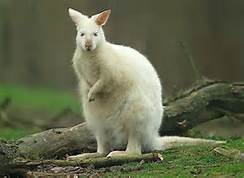 mass
- measure of the amount of matter in an 
            object
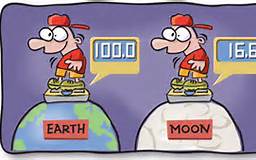 Good Luck!